Innovation project
Process and Proceeds
Guest speakING session of Innovation
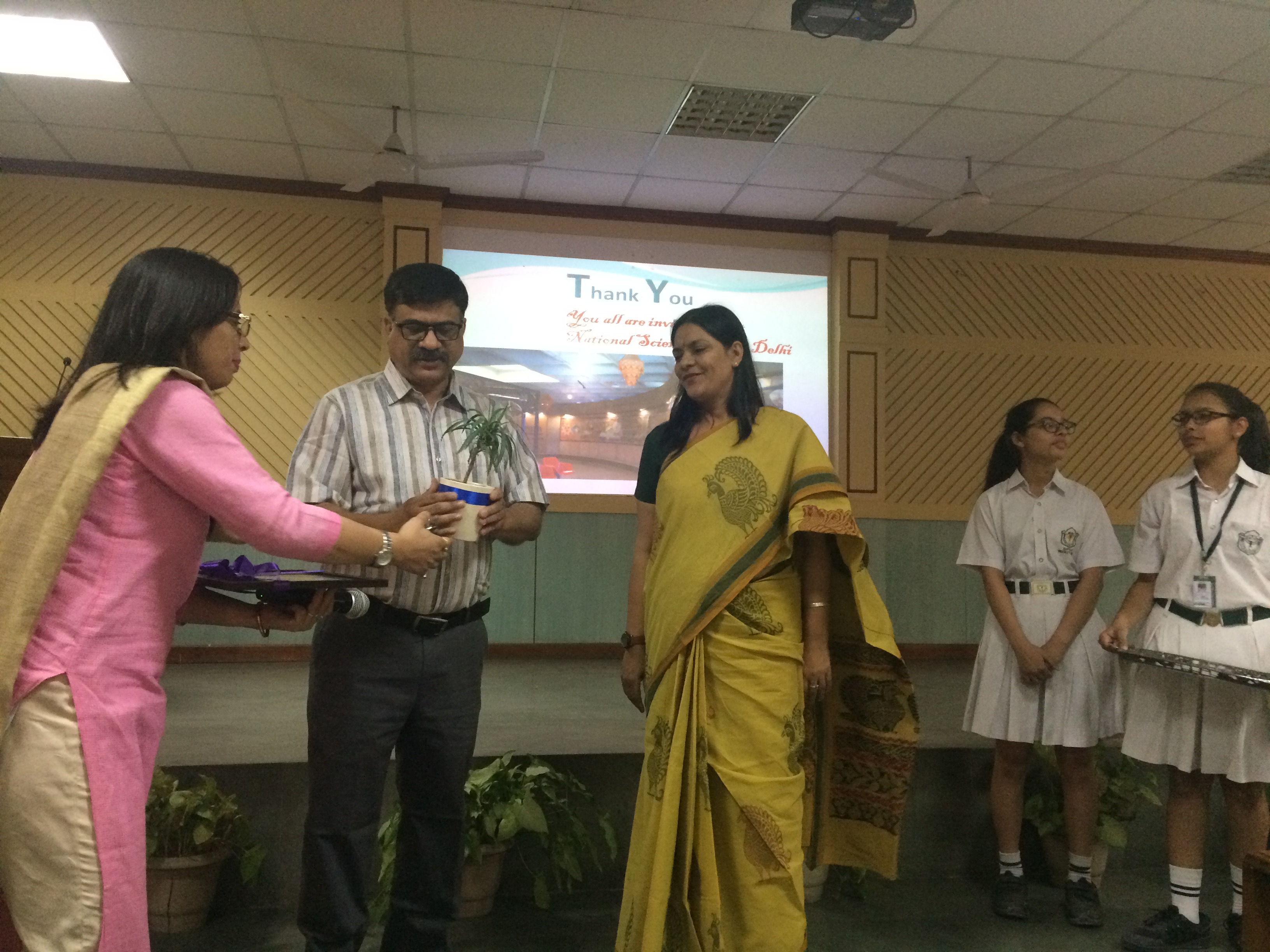 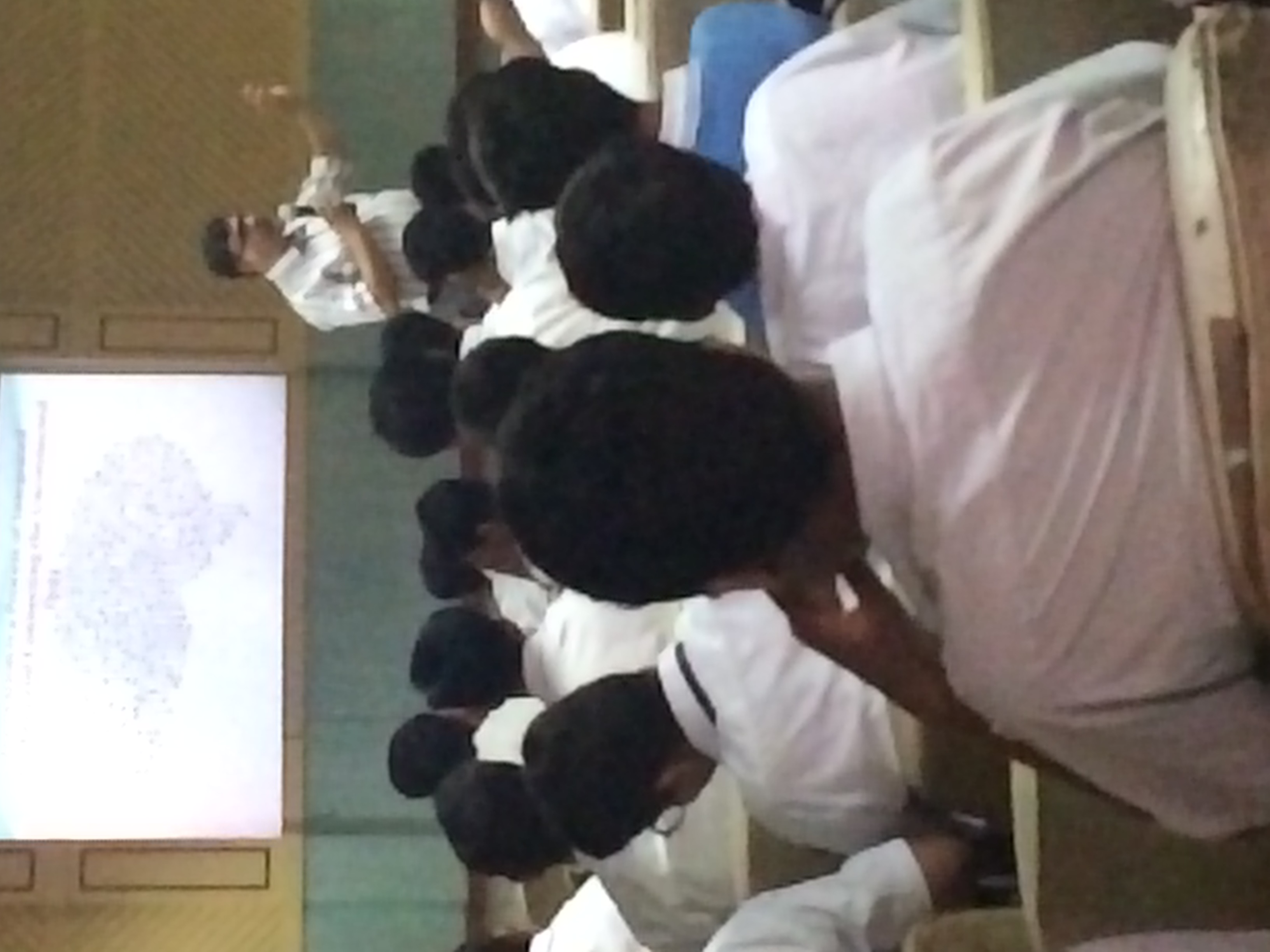 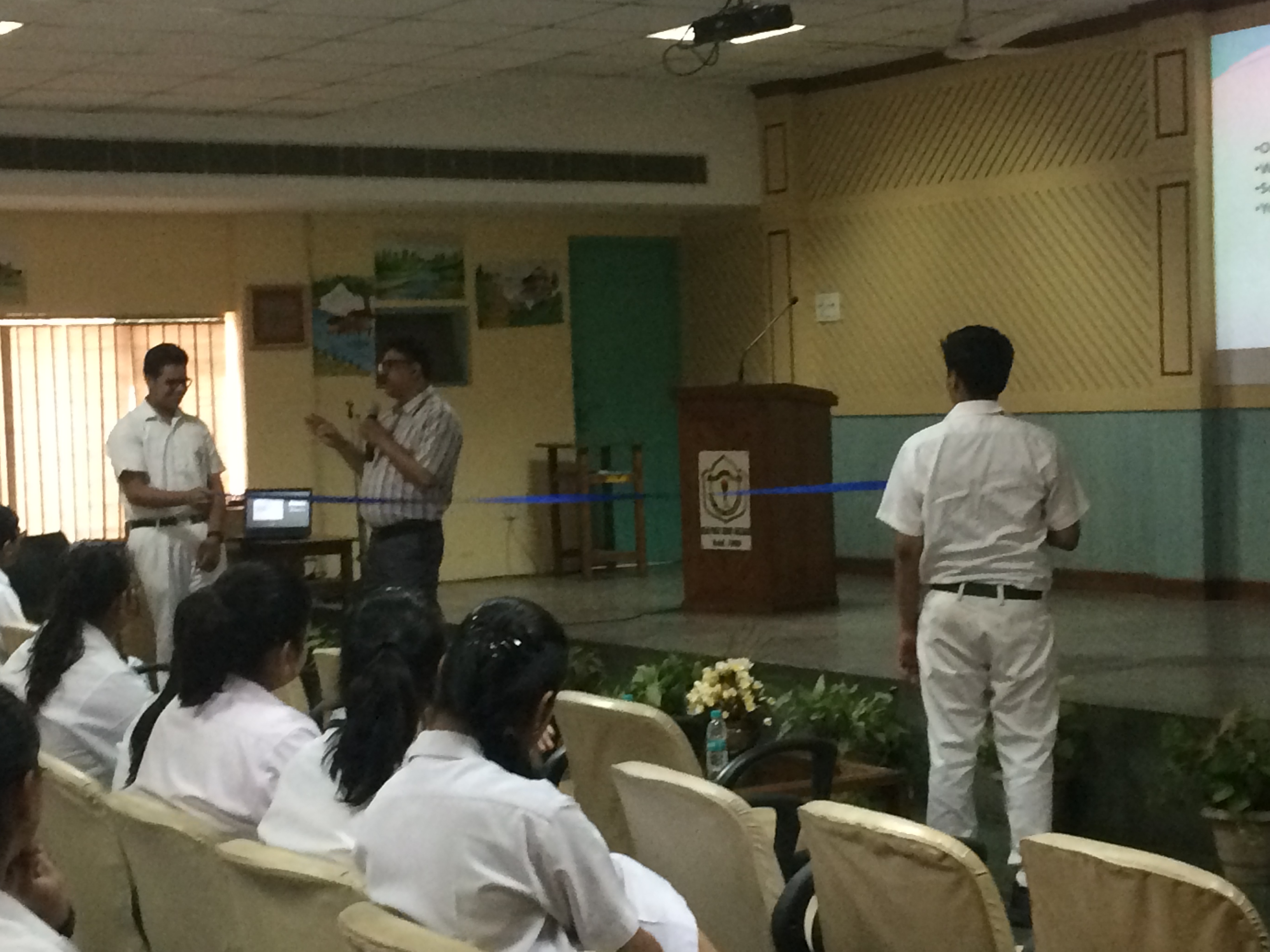 Mr Kailash Chandra,  Senior Education Officer
NATIONAL SCIENCE CENTRE DELHI
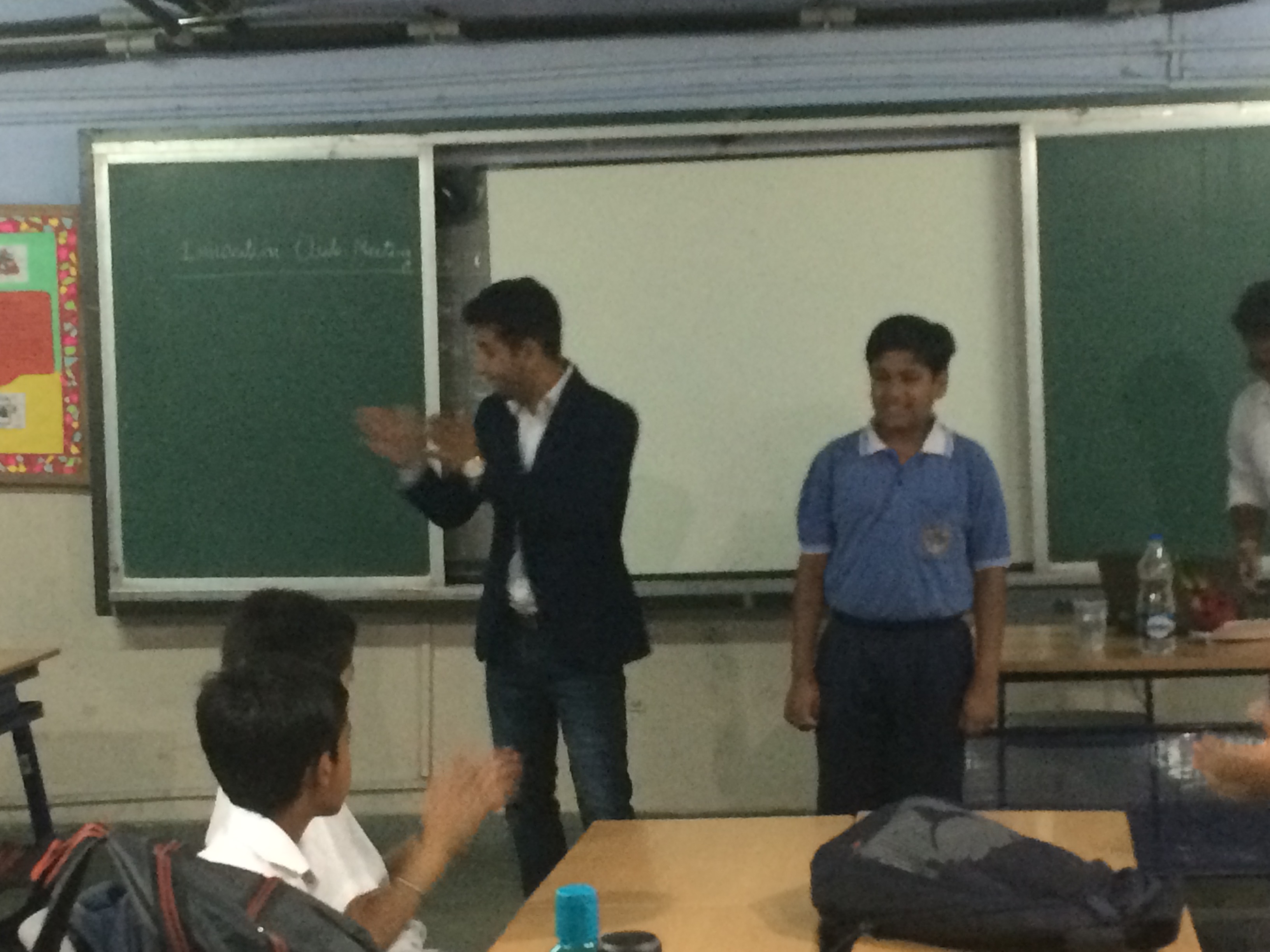 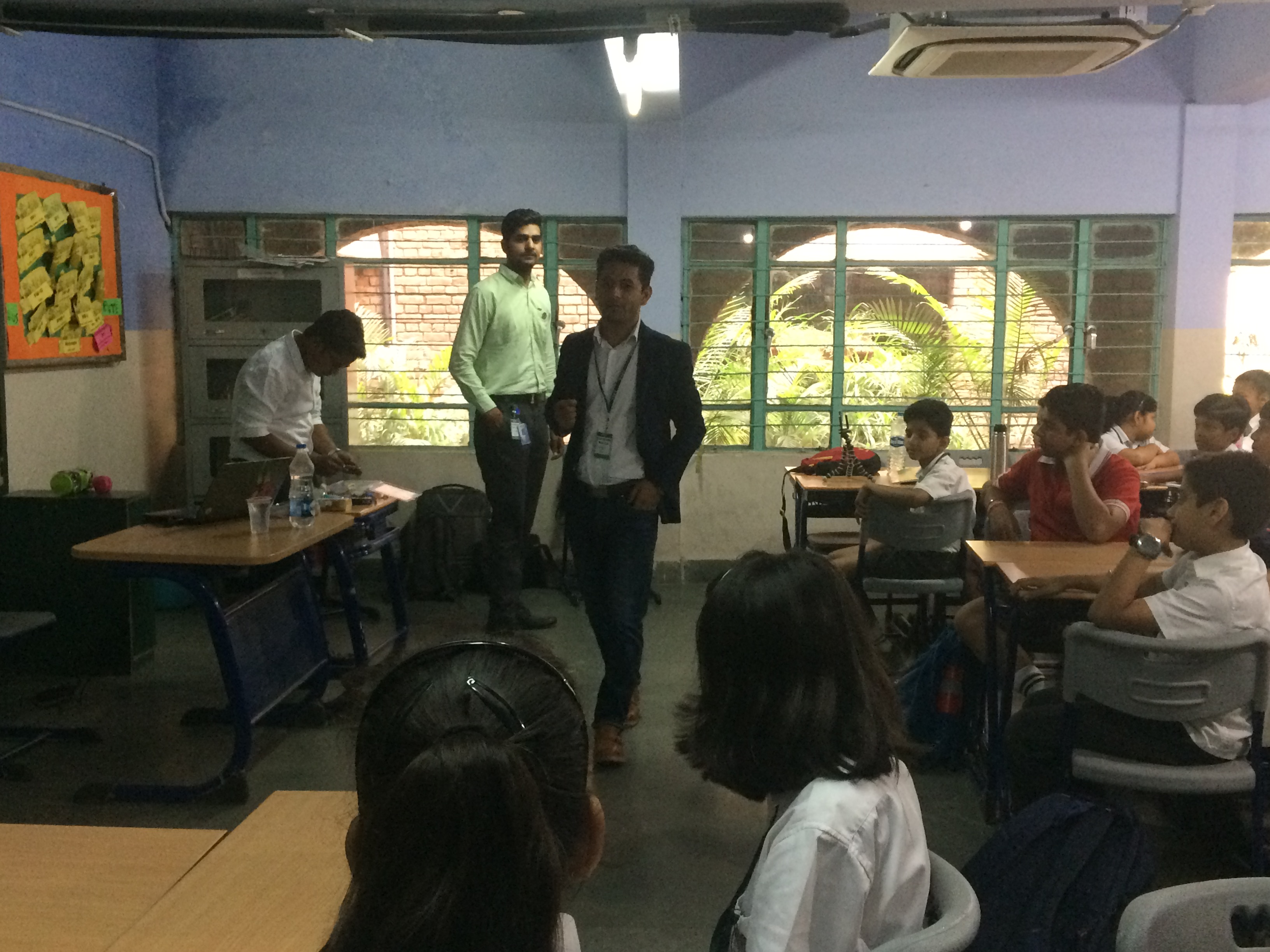 INNOVATION CLUB MEETS
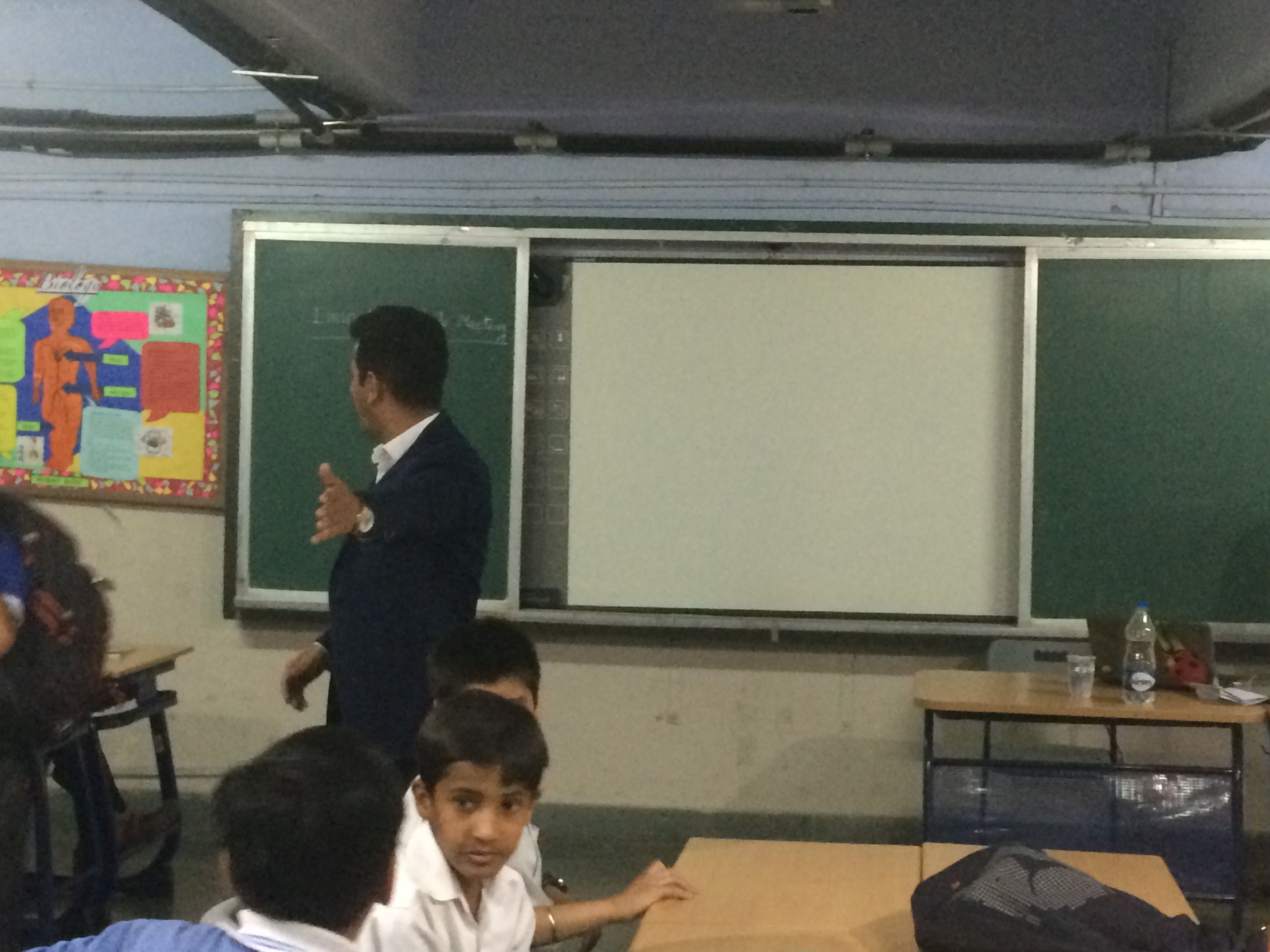 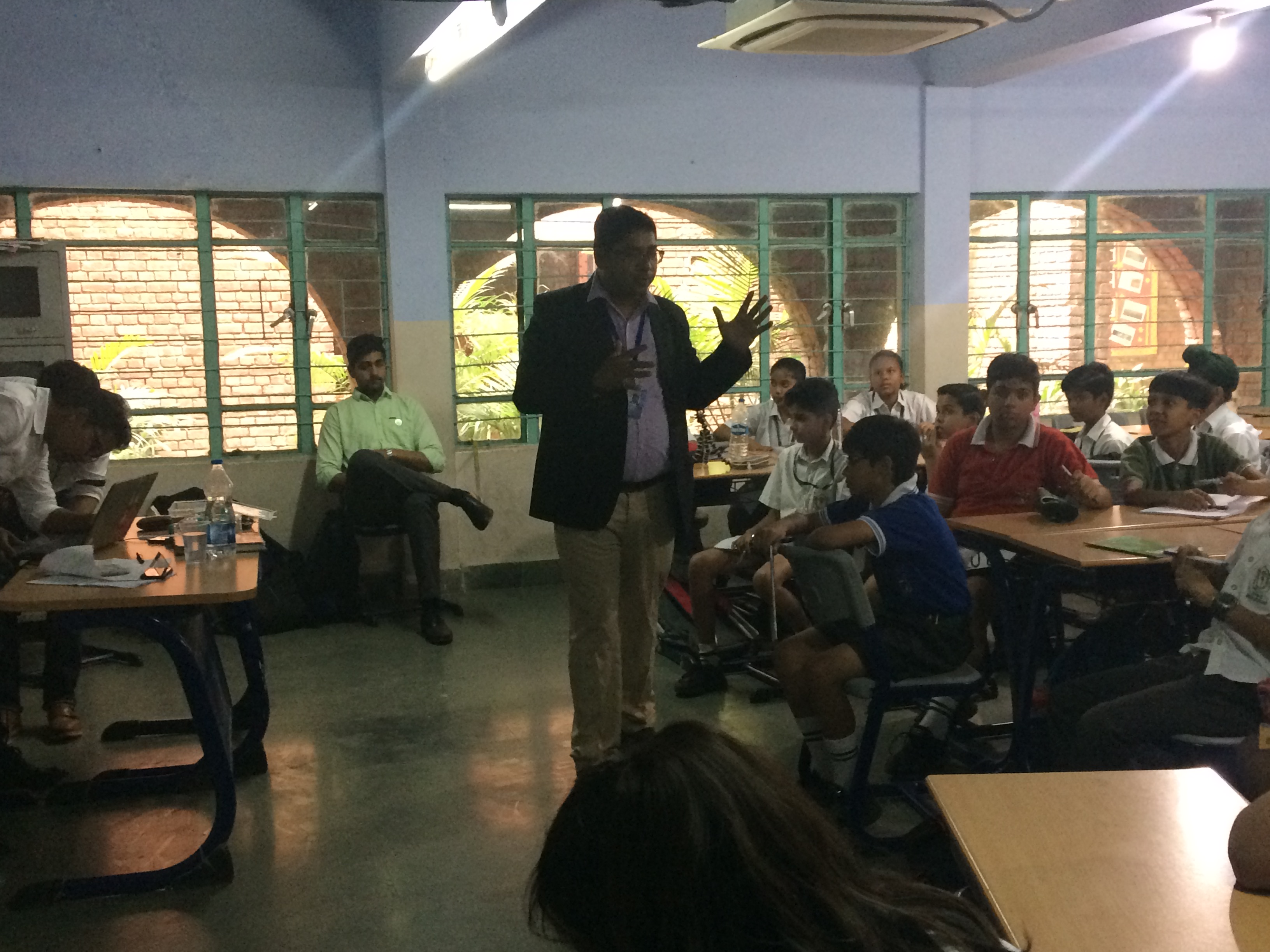 Innovation- Best out of waste
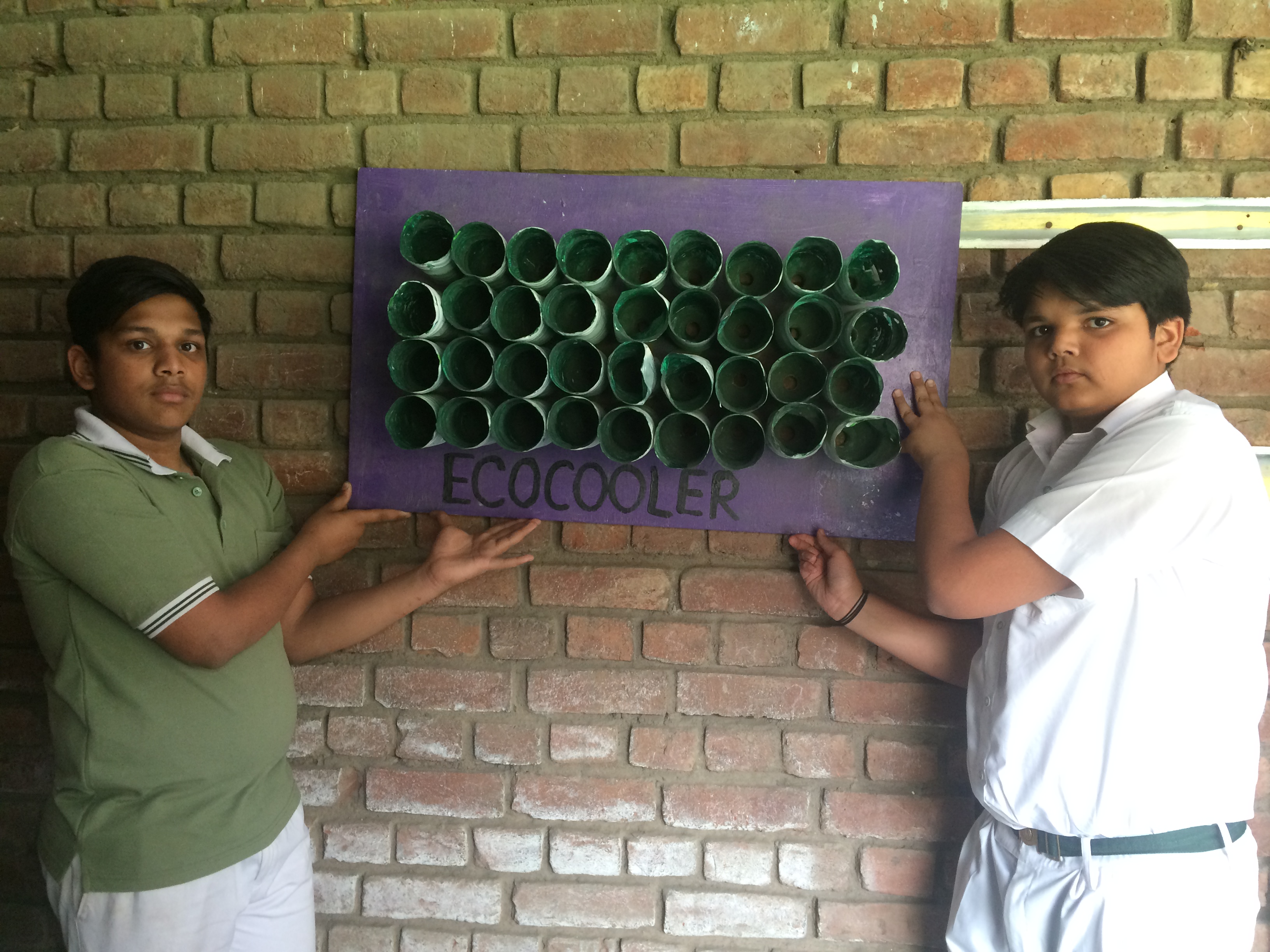 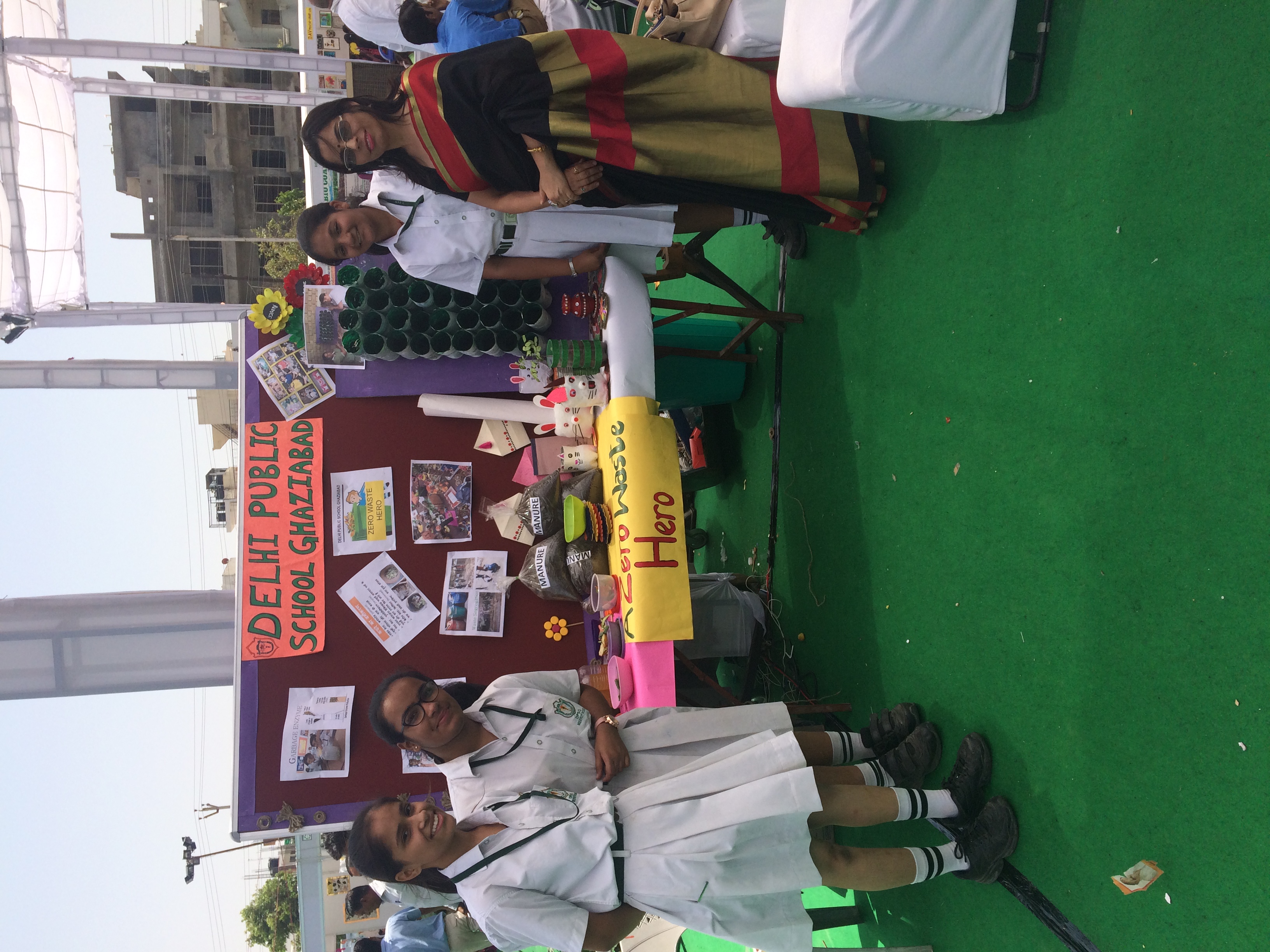 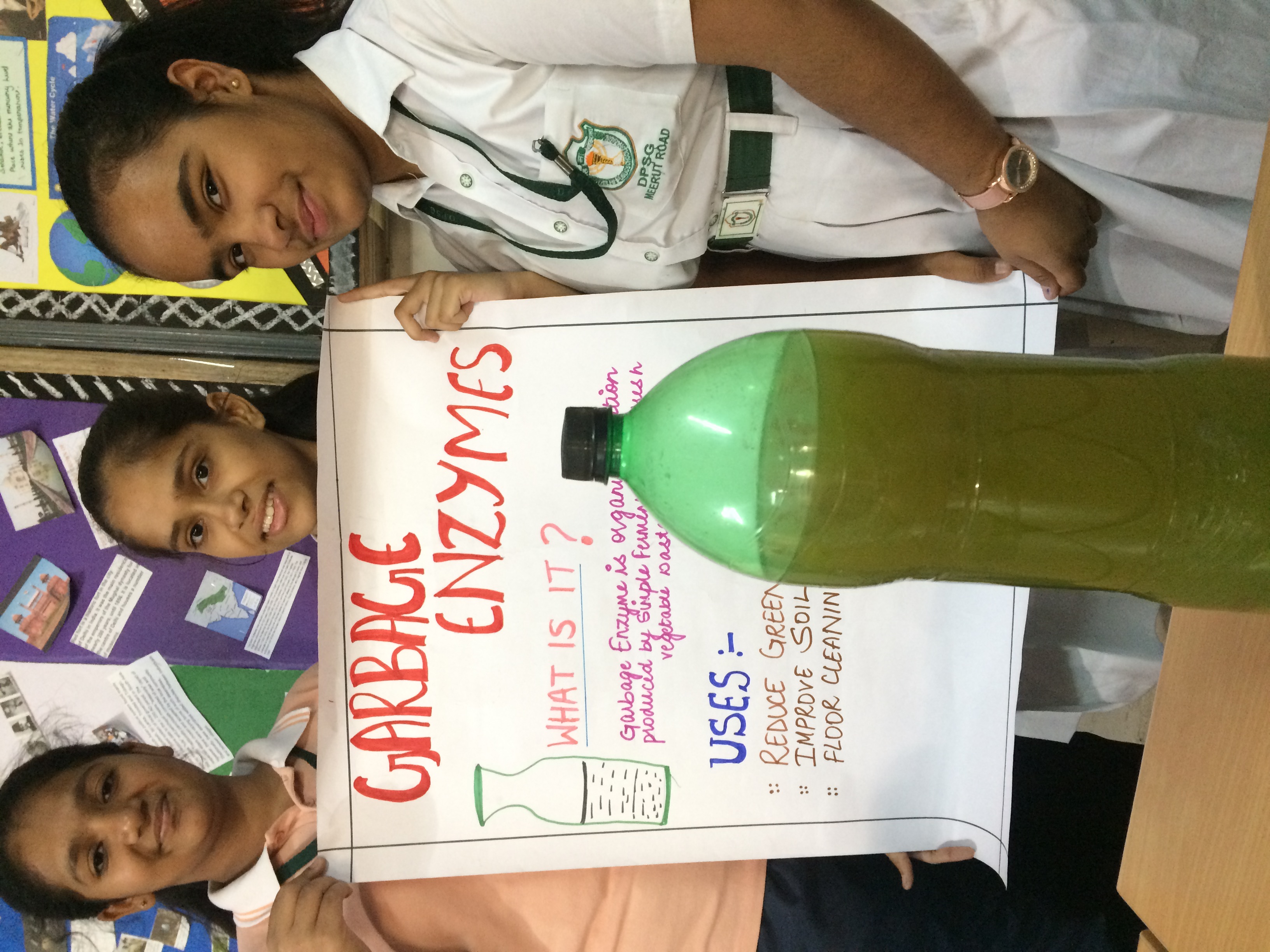 Garbage enzyme from fruit and 
Vegetable Waste
Eco-cooler from waste bottles
Best Out of Waste